Diretoria de Ensino – Conselho Acadêmico
Reorganização do Calendário 2021
De 200 para 180 dias letivos
18/10/2021
Calendário escolar na pandemia, histórico de discussões e definições
23/08 – Abertura do ano letivo de 2021
01/09 – Reunião geral docente – primeiro momento de apresentação das possibilidades legais de redução do calendário, informe sobre prazos e fluxos (Minuta do CNE)
15, 16 e 17/09 – Reuniões da Diretoria de Ensino com Coordenadorias Acadêmicas, com apresentação das possibilidades legais, prazos, fluxos e atualização da legislação (Minuta do PL/Senado)
30/09 – Reunião com o Comitê de Ensino, para deliberações (PL do Senado já aprovada)
05/10 – Primeira reunião com alunos dos terceiros anos
08/10 – Segunda reunião com alunos dos terceiros anos
18/10 – Reunião do Conselho Acadêmico
Comitê de ensino
180 DIAS LETIVOS – 10 VOTOS
160 DIAS LETIVOS – 4 VOTOS
200 DIAS LETIVOS – 2 VOTOS
ABSTENÇÕES – 1 VOTO
IMPORTANTE: ALUNAS E ALUNOS, DIVULGAR A NECESSIDADE E IMPORTÂNCIA DE COMITÊ DE ENSINO
Consulta aos alunos – diretoria de ensino
PRIMEIRO ENCONTRO
Representantes de turma, para explicar os encaminhamentos do Comitê de Ensino, e ouvir os alunos a respeito desses encaminhamentos
Alunos definiram por criar um questionário que pudesse trazer impressões gerais, e não particularizadas, sobre a redução do calendário

SEGUNDO ENCONTRO
De posse dos resultados do questionário, foram discutidas alternativas para que este período seja aproveitado da melhor forma possível, com redução de sobrecarga.
193 alunos do terceiro ano responderam (resultados em seguida)
Após deliberação do CA, será agendada uma reunião com todos os alunos, para buscarmos alternativas pedagógicas para o período.
A Diretoria de Ensino também irá realizar uma reunião pedagógica com todos os professores dos terceiros anos.
QUESTIONÁRIO APLICADO PELOS ALUNOS
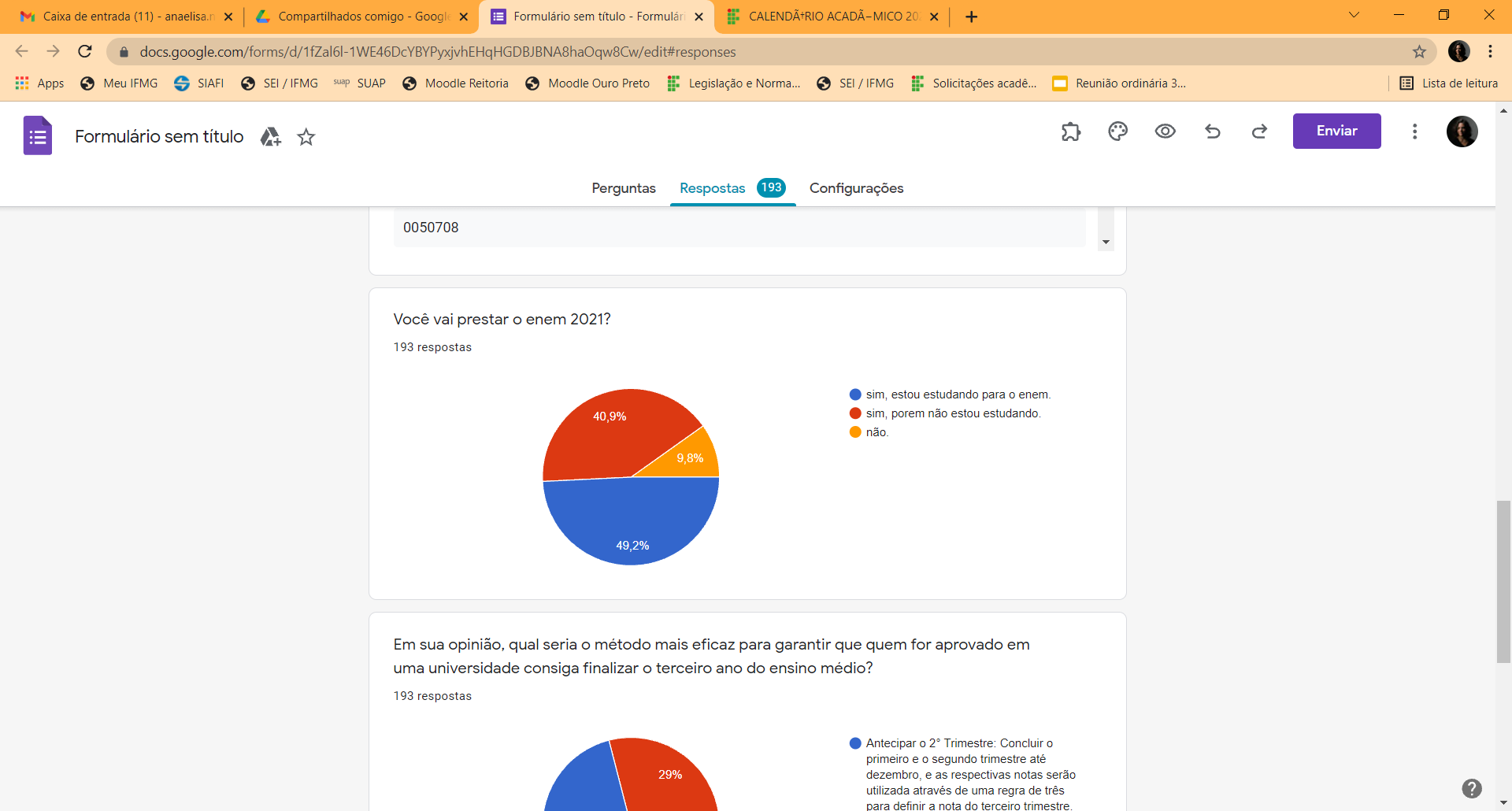 QUESTIONÁRIO APLICADO PELOS ALUNOS
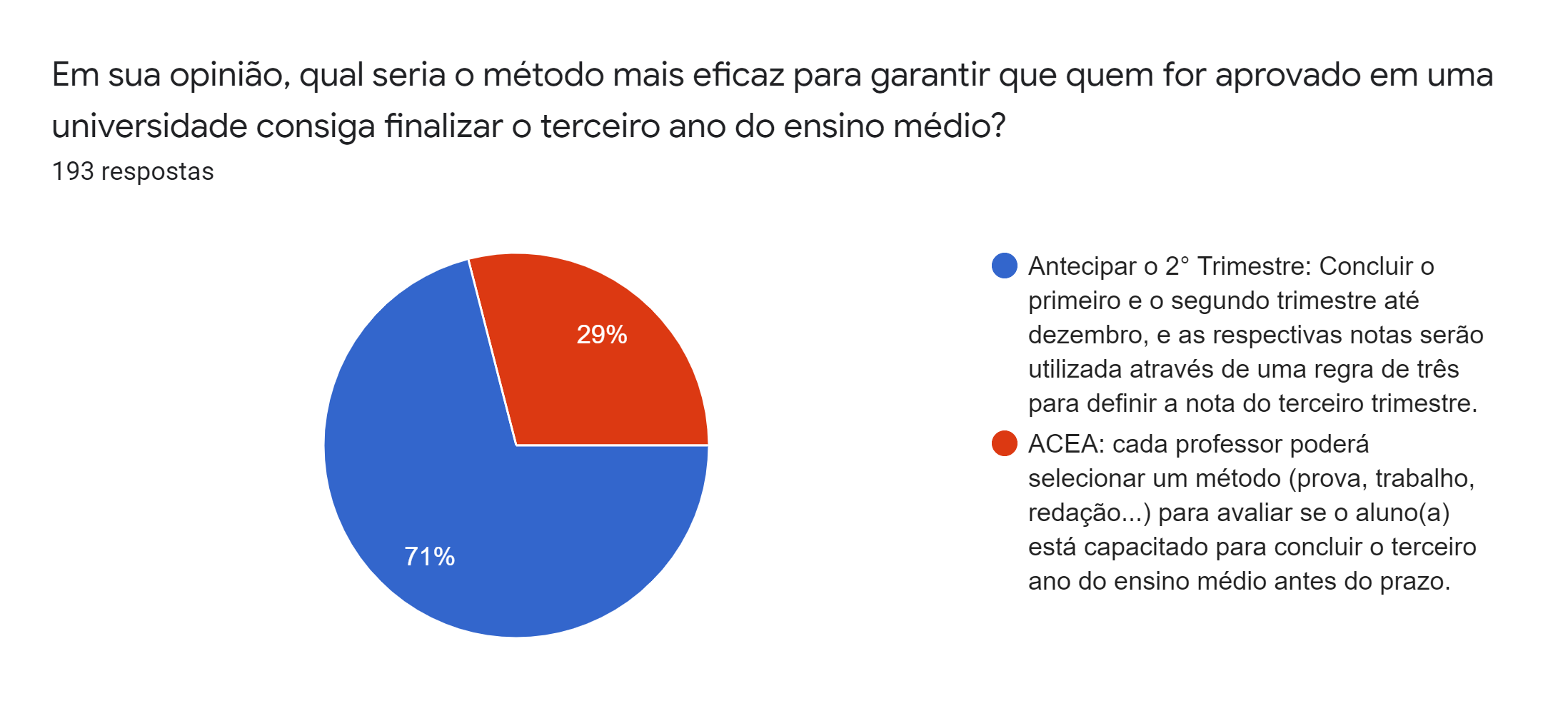 Calendário 2021.2 (ajuste para 180 dias)
Calendário 2121.2 (TERCEIROS ANOS)
IMPLICAÇÕES
Instrução Normativa Própria
Novas datas de Conselhos de Classe
Novas datas para reclassificação
Projeto para recondução dos alunos ao ensino superior
Projeto para alunos que fizerem a 3ª etapa conosco
13/11 - Término da 1ª etapa (Técnicos Integrados)		
16/11 - Início da 2ª etapa (Técnicos Integrados)						
29/11 a 04/12 - Recuperação 1ª etapa (Técnicos Integrados)				
23/12 - Término da 2ª etapa (Terceiros anos Integrados)
23/12 - Término do 1º Semestre Letivo 2021
18/01 - Início do 2º semestre (Subsequente e Graduação) e da 3ª etapa (Terceiros anos Integrados)
31/01 a 05/02 - Recuperação 2ª etapa (Terceiros anos Integrados)
26/04 - Término da 3ª etapa (Técnicos Integrados)					
27/04 - Processamento de fórmula de exames finais (Técnicos Integrados)
28/04 a 03/05 - Exames Finais/ Recuperações Finais						
02/06 - Previsão Ano Escolar 2022 / Semestre Escolar 2022.1
PRÓXIMOS PASSOS
Formulação da Instrução Normativa de Recondução de alunos concluintes
Reunião com todos os alunos concluintes
Reunião com todos os docentes das turmas concluintes
Alternativas à formação técnica discutidas nas coordenadorias, Coordenação Pedagógica e Comitê de Ensino
Divulgação dos encaminhamentos, prazos e procedimentos em reunião geral com pais e responsáveis